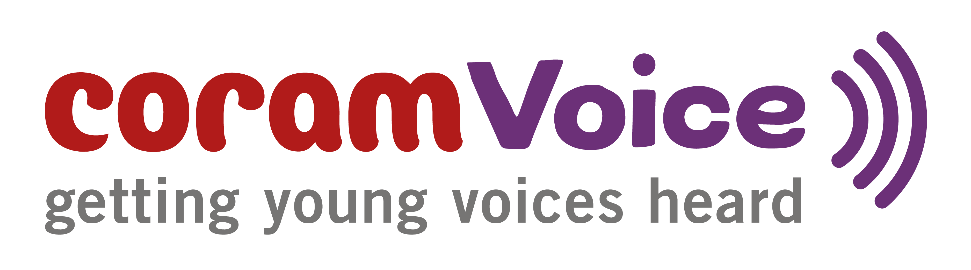 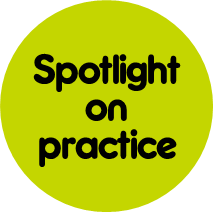 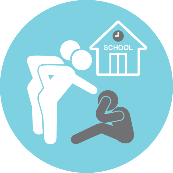 Rights & Voice
Hull City Council

Supporting children in care with bullying

July 2022
Following Hull’s Bright Spots survey the local authority, in partnership with children in care, picked five areas to focus on – one of these was making sure children felt supported in relation to bullying.
This is a practice example from the Voices Improving Care Team Brightspots@coramvoice.org.uk
Impact
Hull have disseminated the findings across their services in team meetings and events. They have created a ‘words and pictures film’ which includes messages from social workers about what they are going to do in response to the Bright Spots findings. The film has been shown to the children in care council and a letter sent to all children in care to tell them about next steps after the Bright Spots findings.

https://www.youtube.com/watch?v=Ma2tE45e1Qs 

Hull are committed to creating lots of different opportunities for children in care and care leavers to share how they are feeling and time and space for all those who support children to listen & respond.
Why?
Hull took part in the Bright Spots programme in 2021-22. The findings showed that four in ten (41%) children in care in the 8-11yrs age-group were afraid to go to school (all or some of the time) due to bullying.
What?
Hull, in partnership with their children in care council, picked five top areas to respond to immediately after the survey results. One of the themes in the initial phase is: supporting children who feel afraid to go to school due to bullying. 

To make sure everyone has a chance to listen to and reflect on the Bright Spots findings Hull developed a 1.5 hour session for workers across the services. 

Alongside learning more about how children are feeling, a big focus in the sessions is to create space for workers to reflect on how the findings make them feel. 

Each worker is asked to make a pledge of things they can do in response to the findings on how Hull’s children are feeling. Seven sessions have been run and over 450 workers have taken part. 

Following the sessions posters have been created and are displayed in offices (e.g. next to tea & coffee area). The A3 posters focus on ‘you said’ and ‘we will do’. 

On the next slide there are examples of Hull actions to support children in care in relation to bullying including making sure designated leads in schools prioritise asking about fear of bullying as well as commitments to stop doing things that can embarrass children in care and single them out as different.
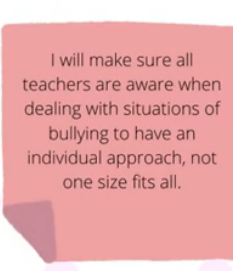 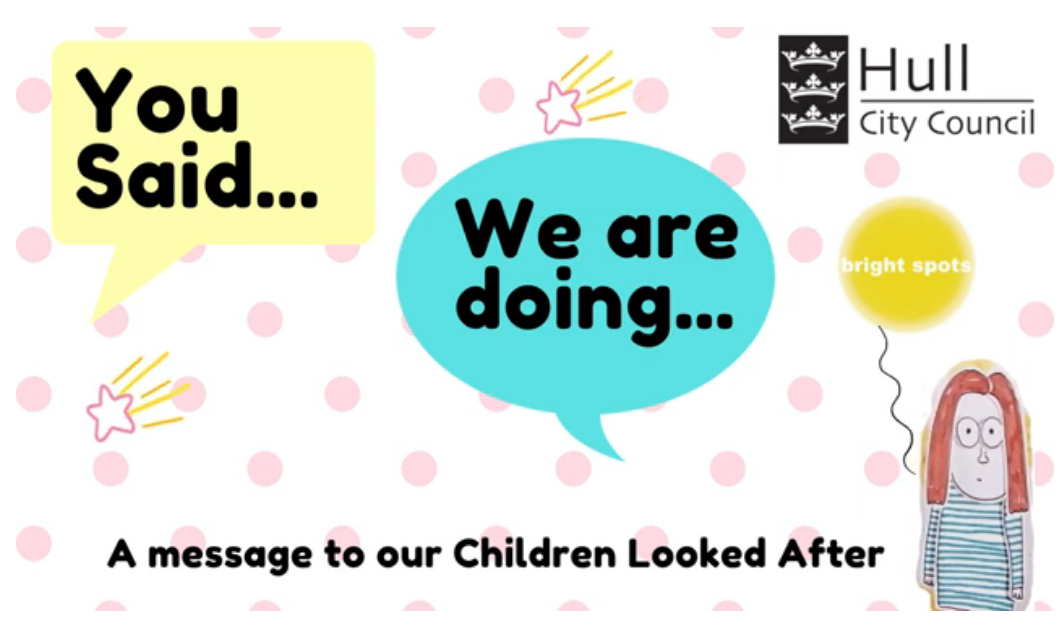 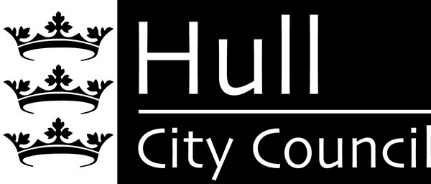 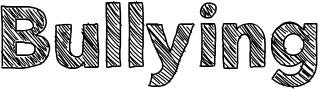 The virtual headteacher for Hull City Council attended one of our Bright Spot events. They have made a promise to ensure practitioners always ask the right questions in PEP meetings about what life is like for a child looked after in school.

We have made it an expectation that our social workers should not go and see children in school without their permission unless there is an absolutely vital reason to do so. 

We know we have further work to do around school taxi pick ups, and making sure professionals don’t do things that make our children and young people looked after stand out as being different and will be working closely with schools around this.

Staff who attended the Bright Spot events have made promises to how they will change their practice or work within their teams as a result of what our children and young people have said, including always ensuring they ask the child where they want to be seen, and advocating for them when there are bullying issues.

All school designated teachers will spend time thinking about this issue at their conference this half term.
We are doing:
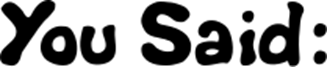 Social workers constantly singling me out at school for work and coming into school for stuff. 
11-18yrs
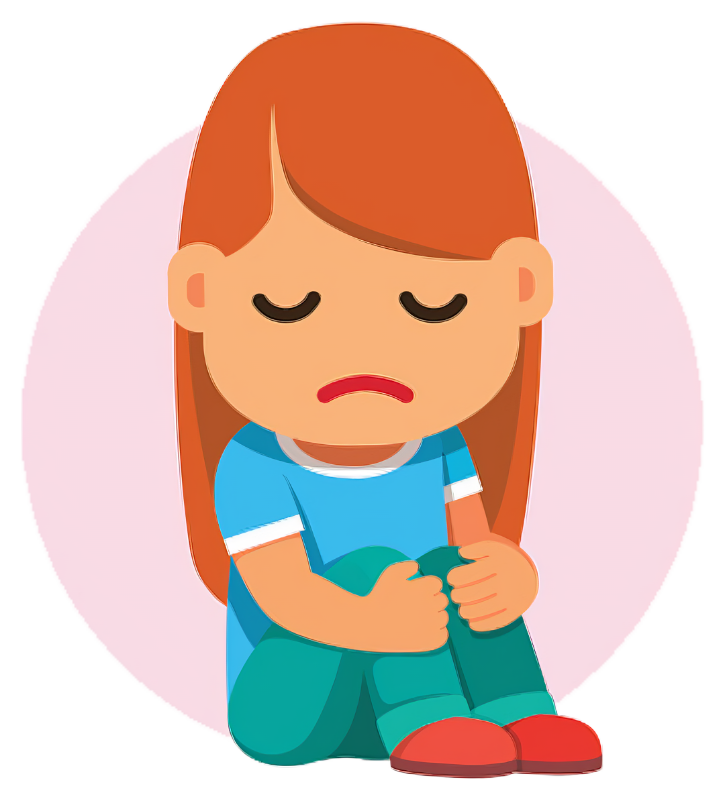 Looking ‘different’ leads to bullying

School ‘interventions’ make things worse

- YCVIC Members